Reactive Microservice-ek
A jövő Javával
Fodor Bertalan
Lead Software Engineer
2017. 08. 19.
Merre tart a Java az ipar az üzleti igény?
https://www.torbenrick.eu/blog/strategy/fast-fish-eats-slow-fish/
[Speaker Notes: Mindig az üzleti igény változására kell reagálnunk.
Jelenlegi trend, nem a nagyobb eszi meg a kisebbet, hanem a gyorsabb a lassabbat.]
Merre tart az architektúra?
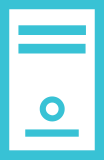 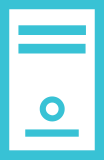 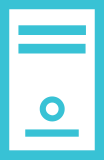 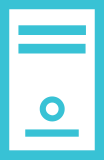 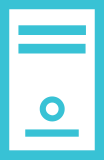 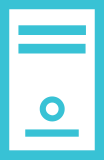 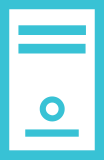 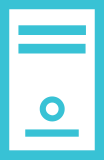 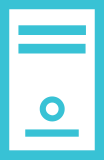 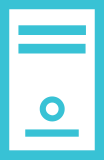 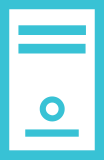 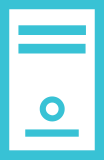 [Speaker Notes: A szolgáltatások egyre komplexebbek, egyre több felhasználó, egyre nagyobb erőforrásigény.
A fejlesztői csapatok agilitiása (6-8 fős csapatok)
Conway law: az architektúra a szervezetnek fog megfelelni]
Alapvető elvárások
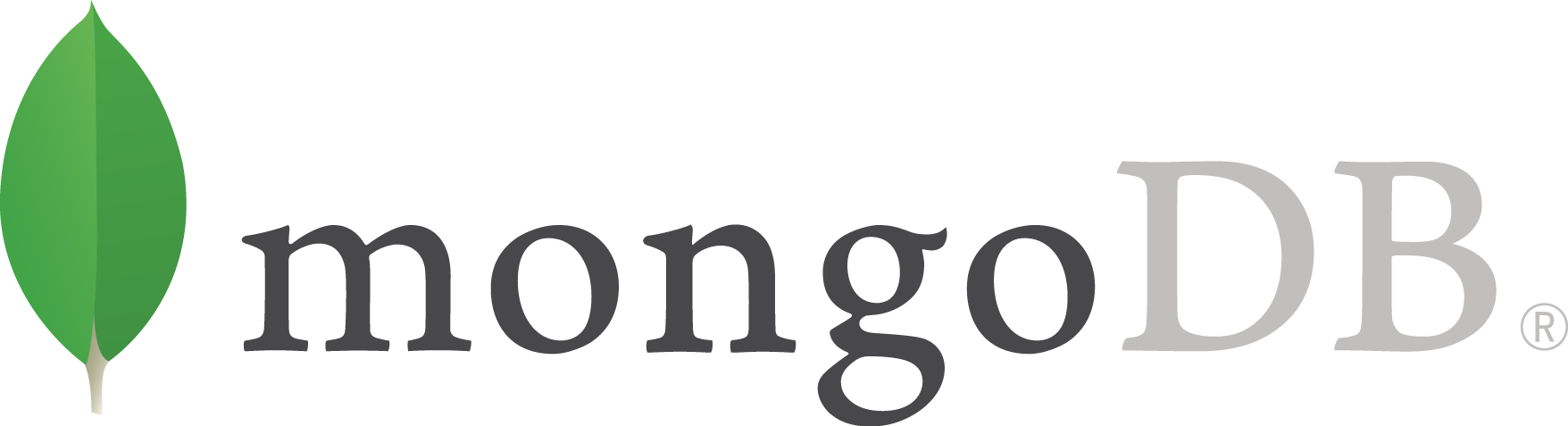 [Speaker Notes: Komplex adatok (intelligencia), várakozás nélkül, bárhonnan, bármikor, bármennyi embernek.]
Alapvető elvárások - Reaktivitás
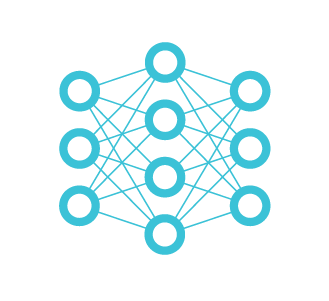 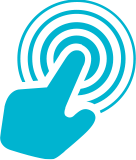 REZILIENS
RESPONZÍV
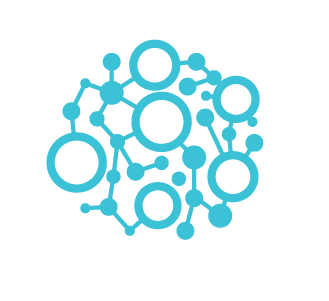 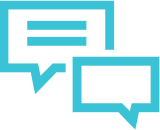 ÜZENETALAPÚ
ELASZTIKUS
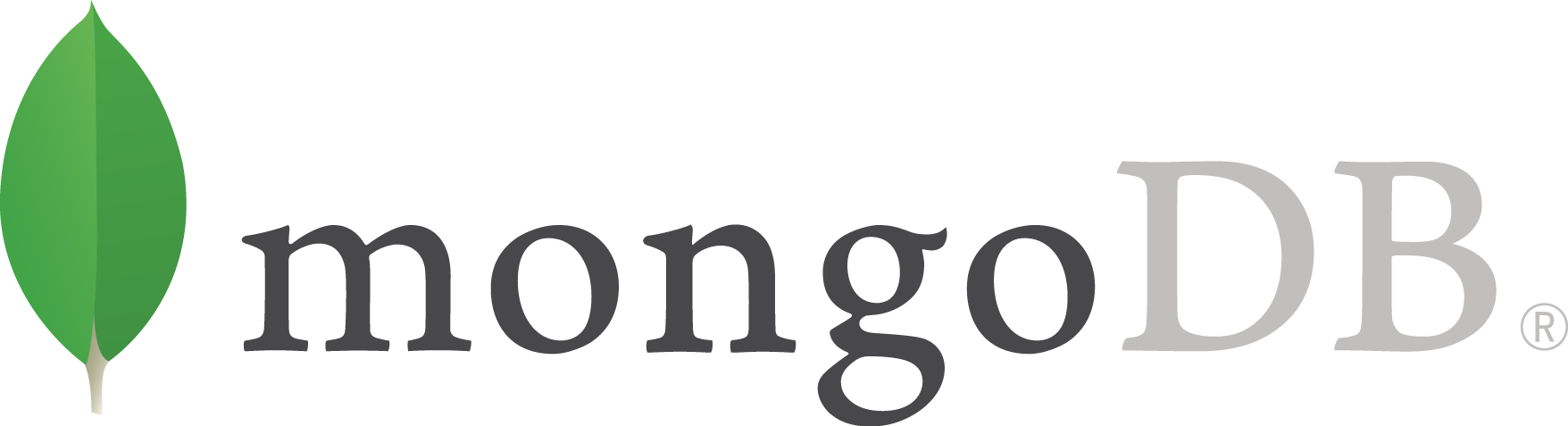 [Speaker Notes: Responzív:Reziliens:Elasztikus:Üzenetalapú:]
Alapvető elvárások – alapvető(!?) eszközök
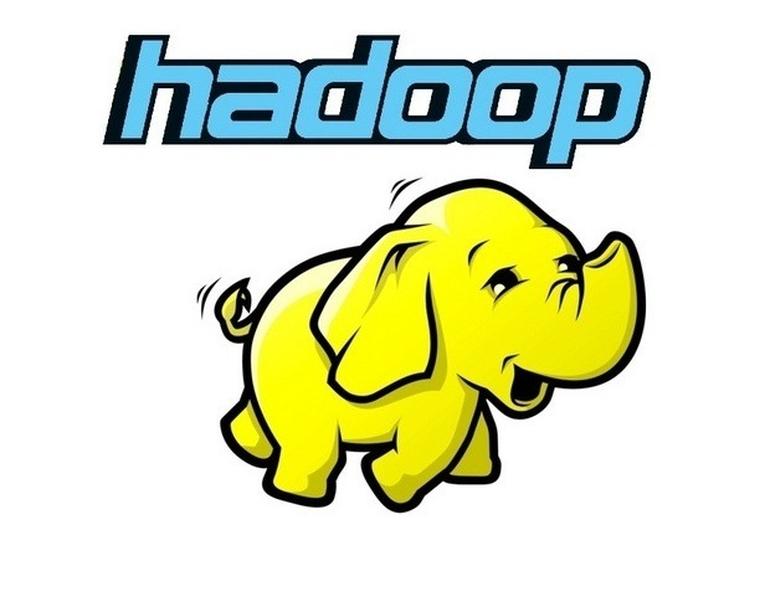 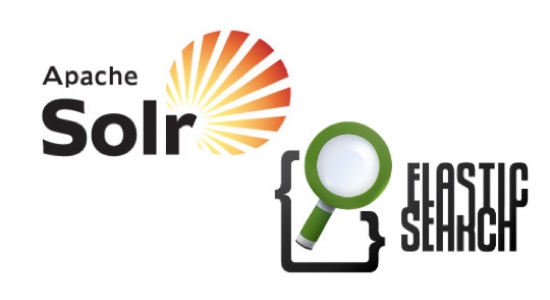 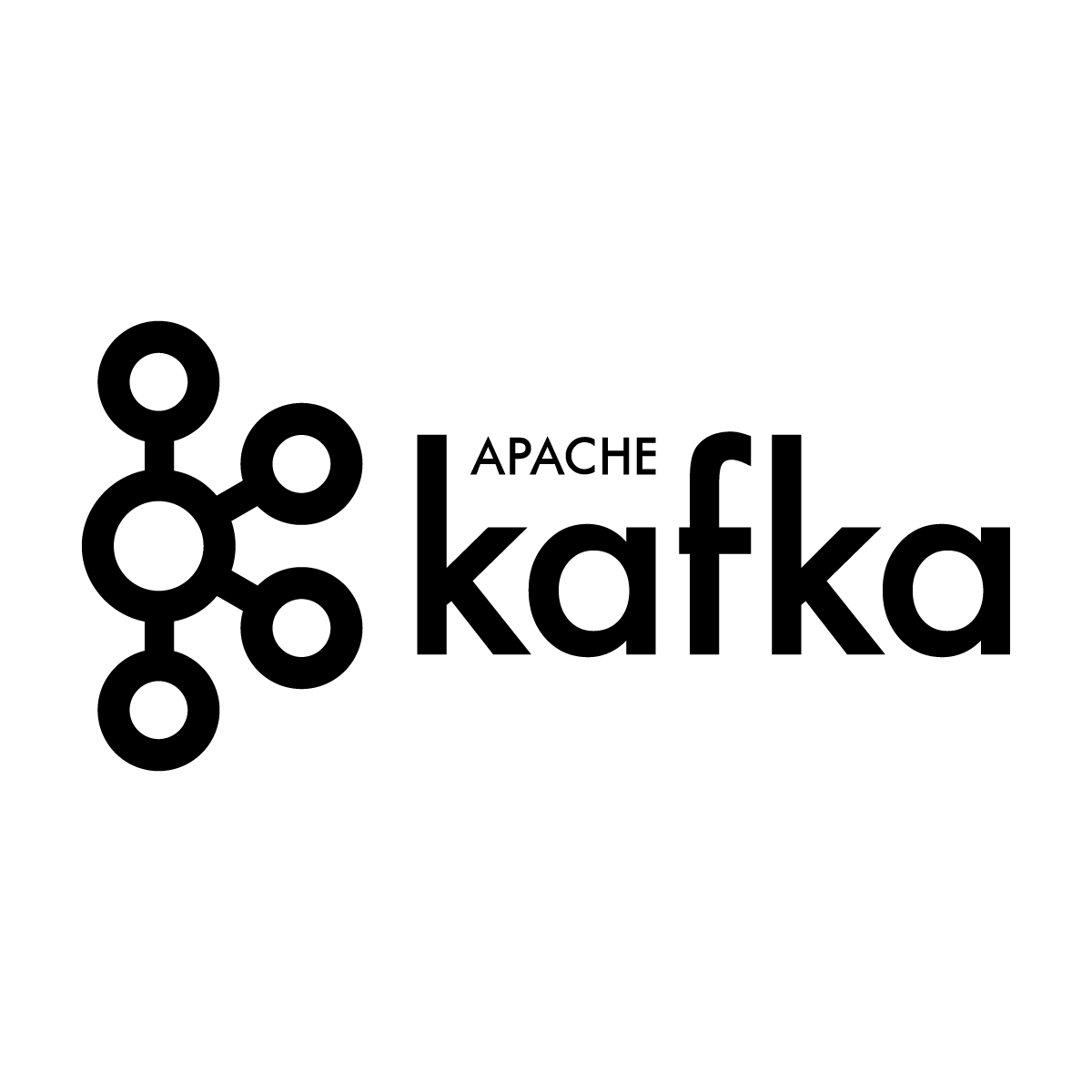 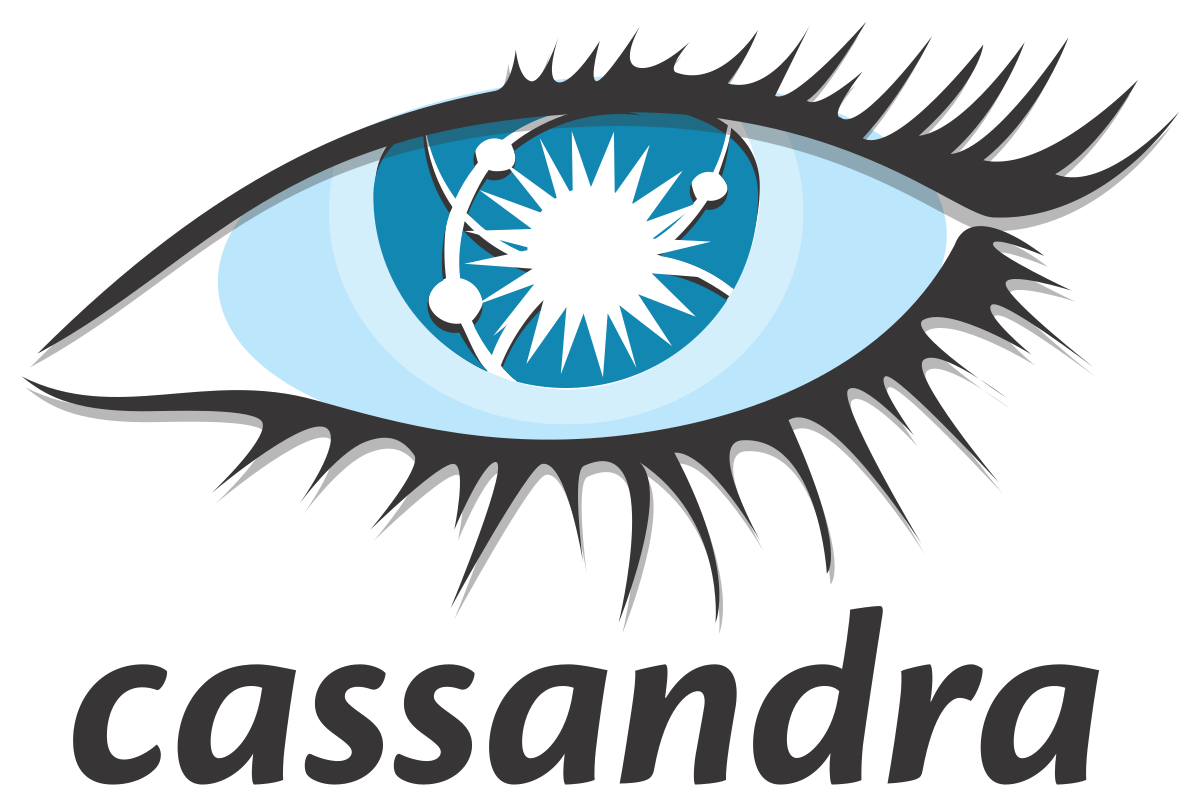 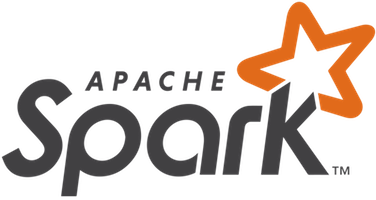 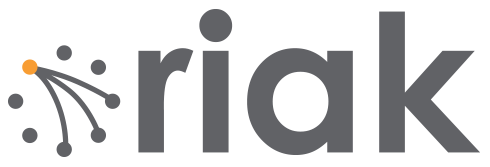 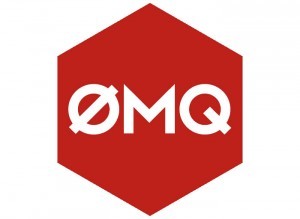 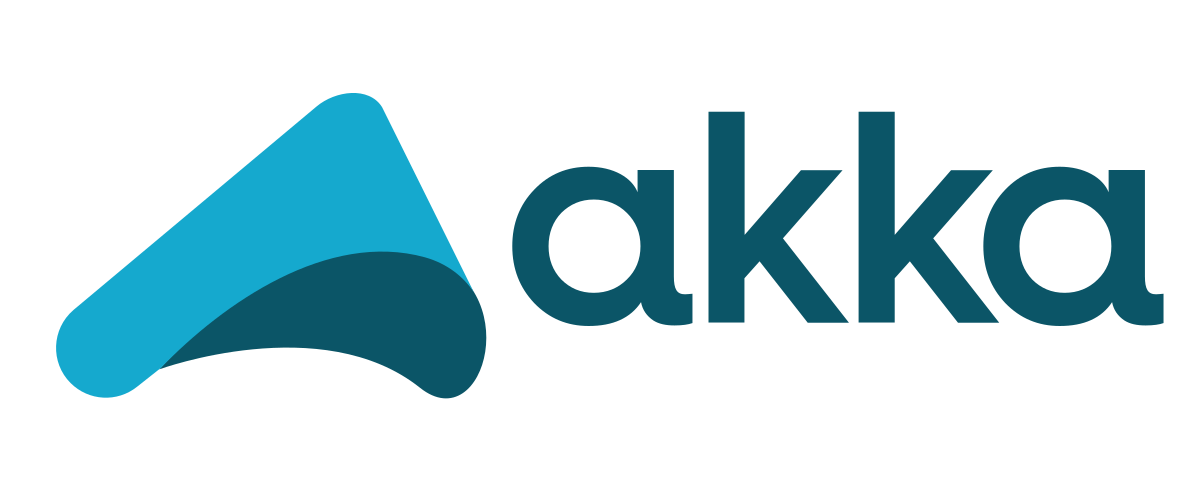 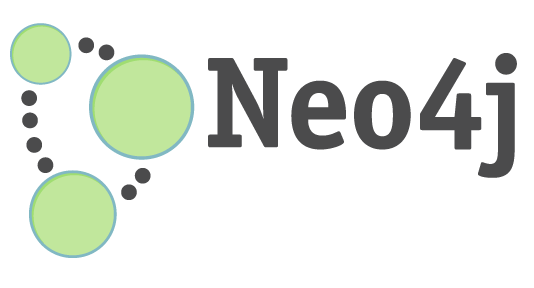 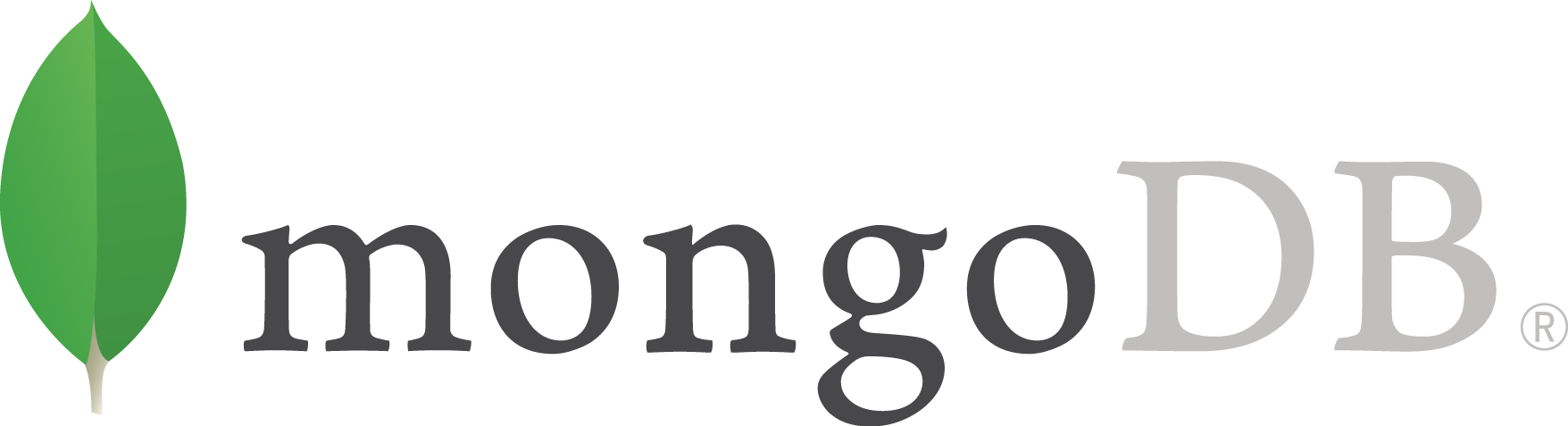 [Speaker Notes: Rettenetesen sok framework, library, architektúra, platform... A képen néhány logó (simán lehetne 2x ennyi).]
Döntsön más!
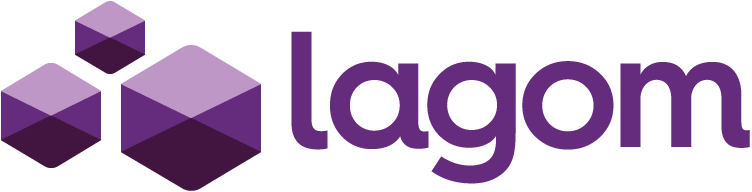 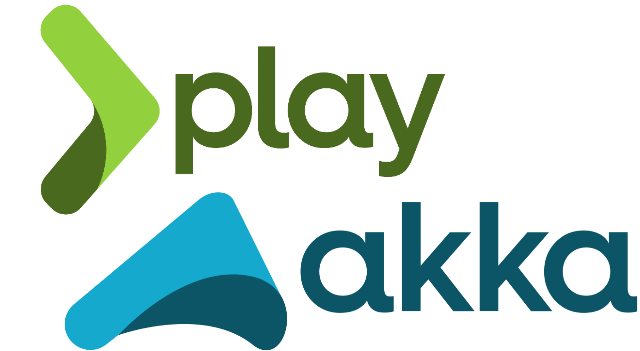 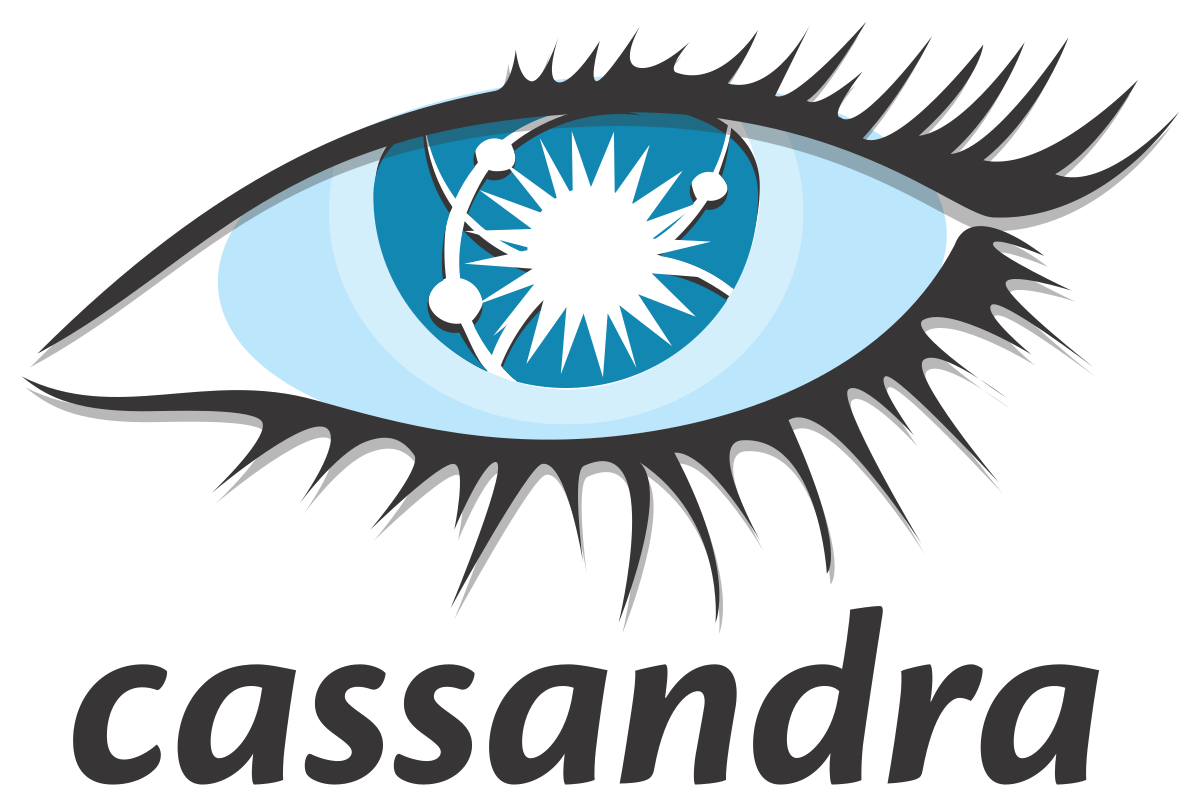 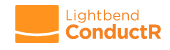 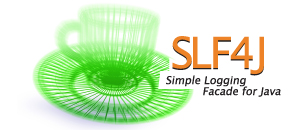 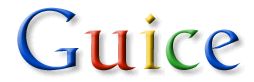 ...
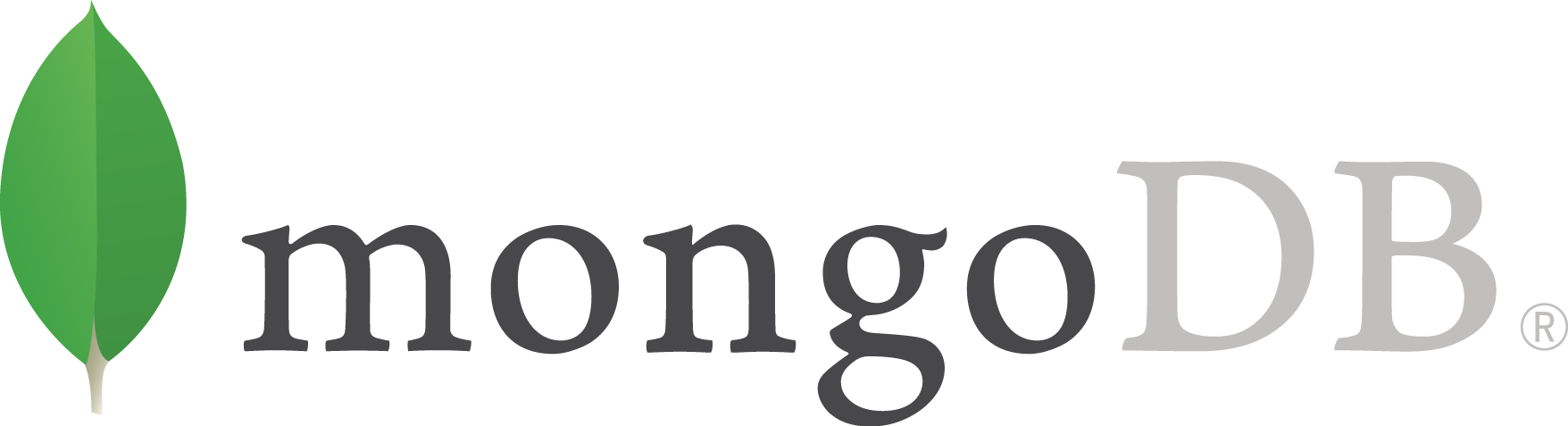 [Speaker Notes: A microservice-esítéshez kellene valami komplett keretrendszer, ami teljesíti az összes elvárásunkat.]
LEGYÜNK
GYORS HALAK!